1
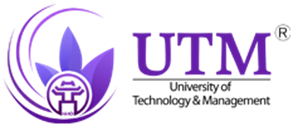 MICROSOFT EXCEL
Đại học công nghệ và quản lý hữu nghị
Địa chỉ: lô 1-4, 431 tam trinh, hoàng mai, hà nội.
2
NỘI DUNG CHƯƠNG TRÌNH
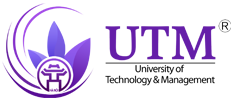 3
CHƯƠNG 3. CÔNG THỨC VÀ HÀM TRONG EXCEL
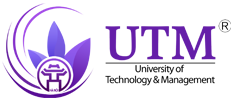 4
PHẦN 6. NHÓM HÀM TÌM KIẾM.
5
1. HÀM VLOOKUP
Chức năng: Tìm giá trị ở cột trái nhất của bảng tham chiếu và trả về giá trị tương ứng cùng dòng của cột cần lấy giá trị.
Cú pháp:     VLOOKUP(lookupvalue,tablearray,colindex_num,[range_lookup])
Trong đó:
lookup_value: giá trị cần tìm
table_array: bảng tham chiếu
col_index_num: STT của cột cần lấy giá trị trong bảng tham chiếu
range_lookup: kiểu dò tìm, có hai giá trị sau:
		= 0(FALSE): tìm giá trị chính xác
		= 1(TRUE-mặc định): tìm giá trị xấp xỉ (trong khoảng) khi đó bảng tham chiếu phải sắp xếp tăng dần.
6
2. HÀM HLOOKUP
Chức năng: Tìm giá trị ở hàng trên cùng của bảng tham chiếu và trả về giá trị tương ứng cùng dòng của hàng cần lấy giá trị.
Cú pháp:     HLOOKUP(lookupvalue,tablearray,rowindex_num,[range_lookup])
Trong đó:
lookup_value: giá trị cần tìm.
table_array: bảng tham chiếu.
row_index_num: STT của hàng cần lấy trong bảng tham chiếu.
range_lookup: kiểu dò tìm, có hai giá trị sau:
		= 0(FALSE): tìm giá trị chính xác
		= 1(TRUE-mặc định): tìm giá trị xấp xỉ (trong khoảng) khi đó bảng tham chiếu phải sắp xếp tăng dần.
7
Ví dụ 1
8
Ví dụ 2
9
CHÚ Ý.
Sử dụng hàm Hlookup hay Vlookup là phụ thuộc vào cách thiết lập bảng tham chiếu.
 Trên bảng tính phải có hai bảng, bảng dữ liệu và bảng tham chiếu, bảng tham chiếu ít nhất phải có hai hàng (Hlookup) hoặc hai cột (Vlookup).
 Nếu không tìm thấy giá trị hàm sẽ báo lỗi #N/A.
 Nếu col_index_num<1, hàm sẽ báo lỗi #VALUE!, còn nếu col_index_num > số cột trong table_array, hàm sẽ báo lỗi #REF!.
 Bảng tham chiếu trong công thức nên đặt địa chỉ tuyệt đối.
10
3. HÀM MATCH
Chức năng: đưa ra vị trí của giá trị cần tìm trong vùng dữ liệu được chỉ ra
Cú pháp:	MATCH(lookup_value, lookup_array, [match_type])
Trong đó:
 lookup_value: giá trị cần tìm
 lookup_array: vùng tìm kiếm, chỉ có thể trên một hàng hoặc một cột
 match_type: kiểu dò tìm, có ba giá trị sau:
= 1(Less than): tìm trong khoảng nhỏ, vùng tìm kiếm sắp xếp tăng dần.
= 0 (Exact match): tìm chính xác, vùng tìm kiếm không cần sắp xếp.
= -1(Greater than): tìm trong khoảng lớn, vùng tìm sắp xếp giảm dần
11
4. HÀM INDEX
Chức năng: đưa ra giá trị của ô ứng với dòng và cột được chỉ ra trong bảng dữ liệu cần tìm kiếm
Cú pháp:	INDEX(array, row_num,[column_num])
Trong đó:
 array: vùng tìm kiếm
 row_num: stt của dòng trong bảng tìm kiếm
 column_num: stt của cột trong bảng tìm kiếm
12
THANKS
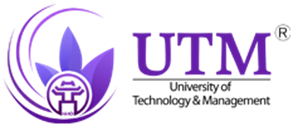 HẸN GẶP LẠI CÁC BẠN Ở CÁC BÀI HỌC SAU